Figure 1.
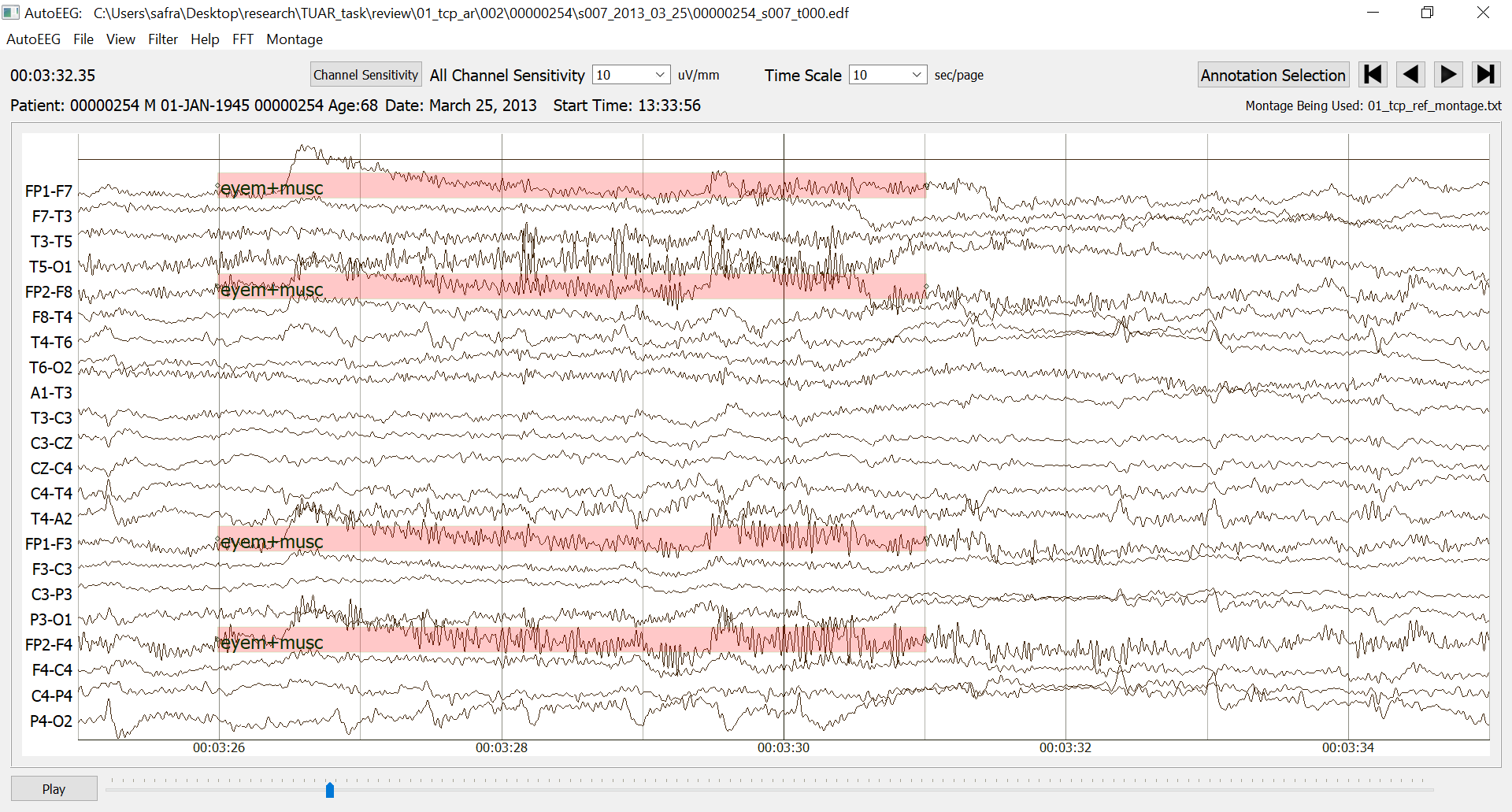